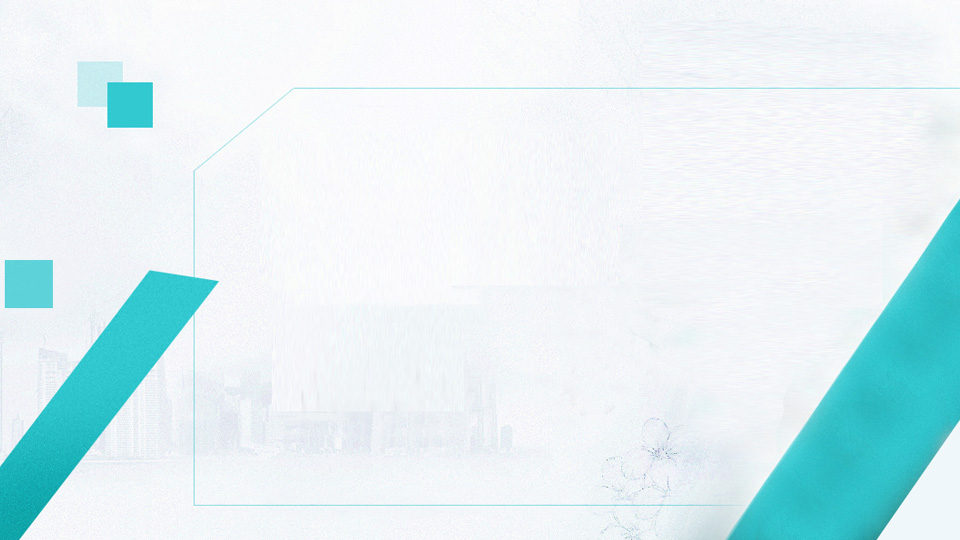 金贝壳涂料需求文档
2017年10月10日
熊猫团队
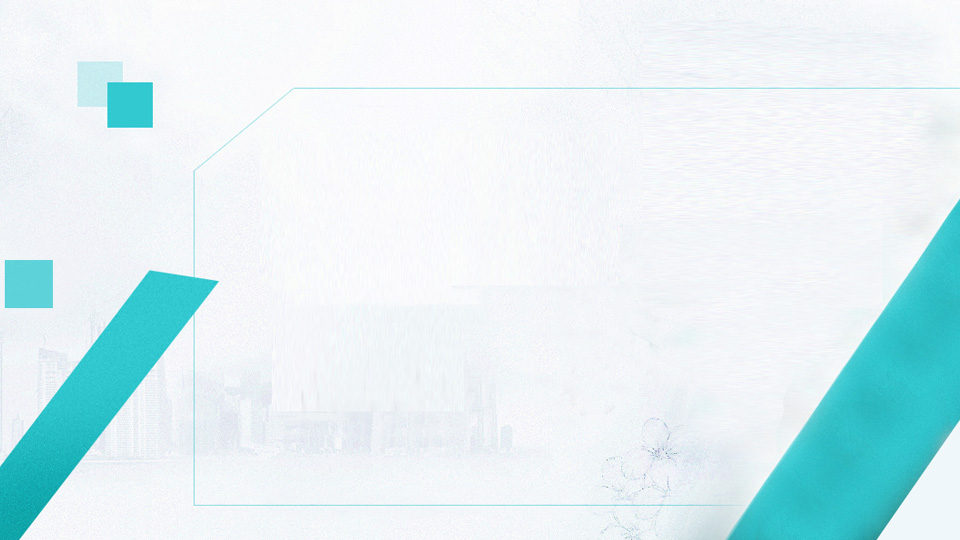 目  录
前期准备
CONTENTS
A
讨论过程
需求文档整理
B
C
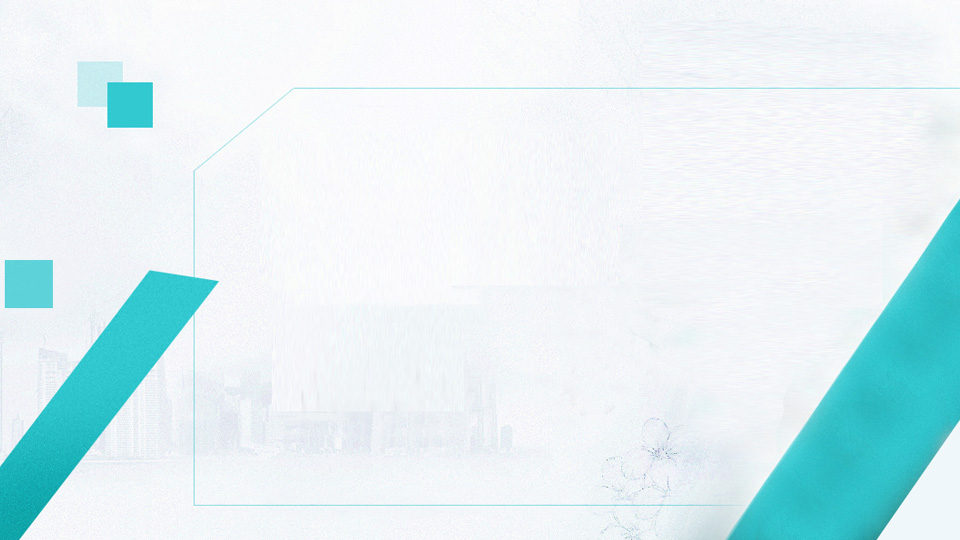 PART
前期准备
调研文档的确立
联系老板确立见面时间
前期准备
1.调研文档的确定
	以调研文档草拟了一份初步的需求文档









2.联系老板确立见面时间
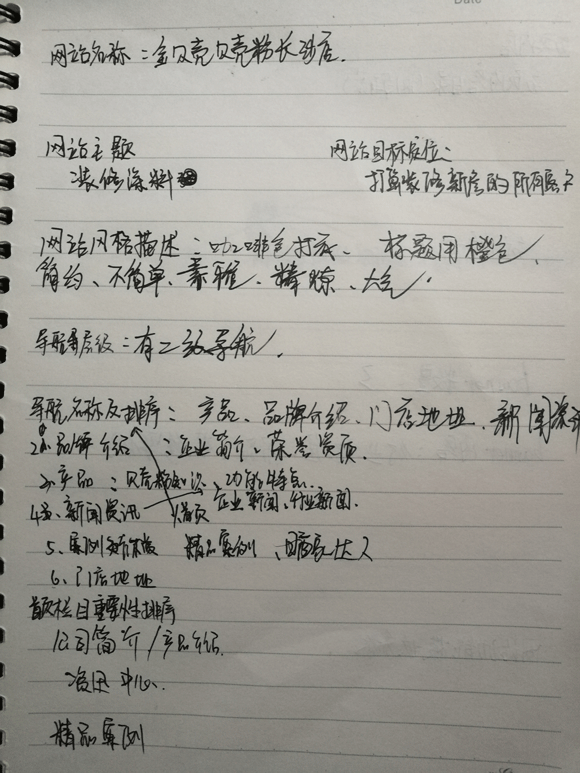 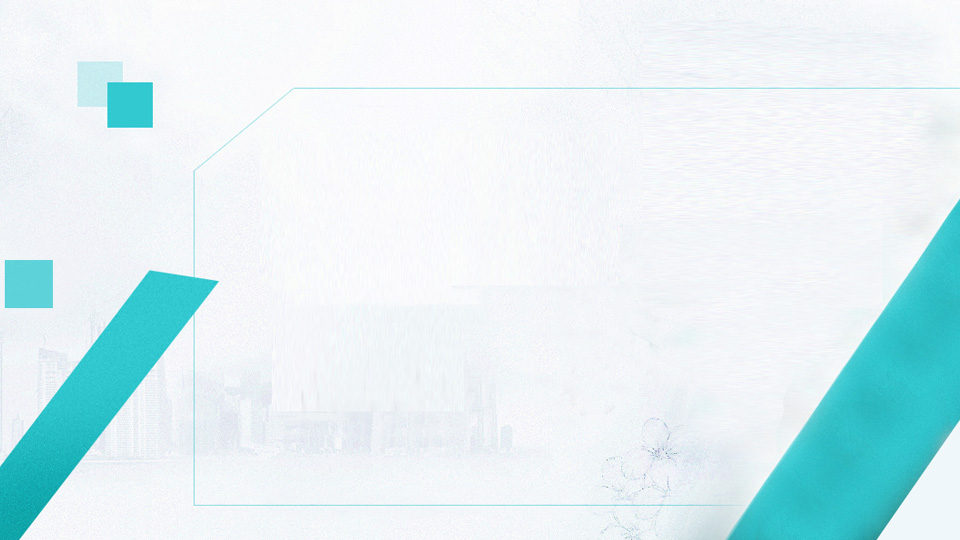 PART
讨论过程
2
1
认真听取老板的要求以及建议，查漏补缺并由谢育珑记录下来！
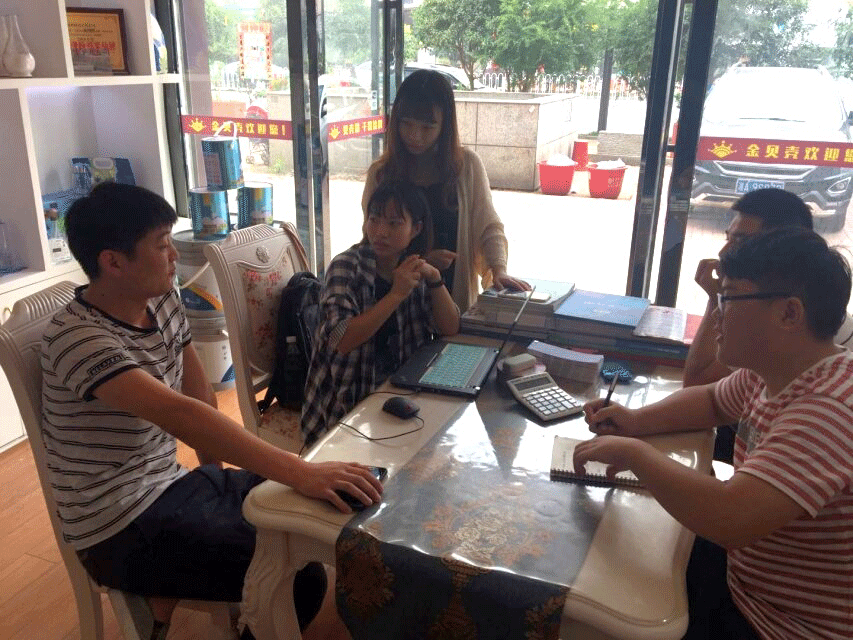 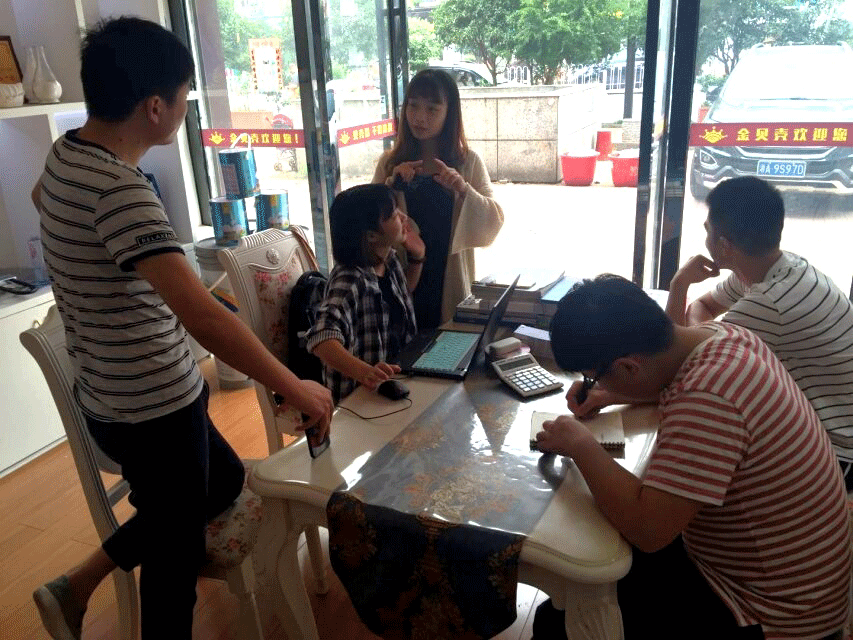 每个人都参与其中，认真的与客户讨论网站的事情！
老板在网站风格上强调了要简约大气，太复杂的在在现在看来并不是很好。
讨论到关于SEO优化的问题
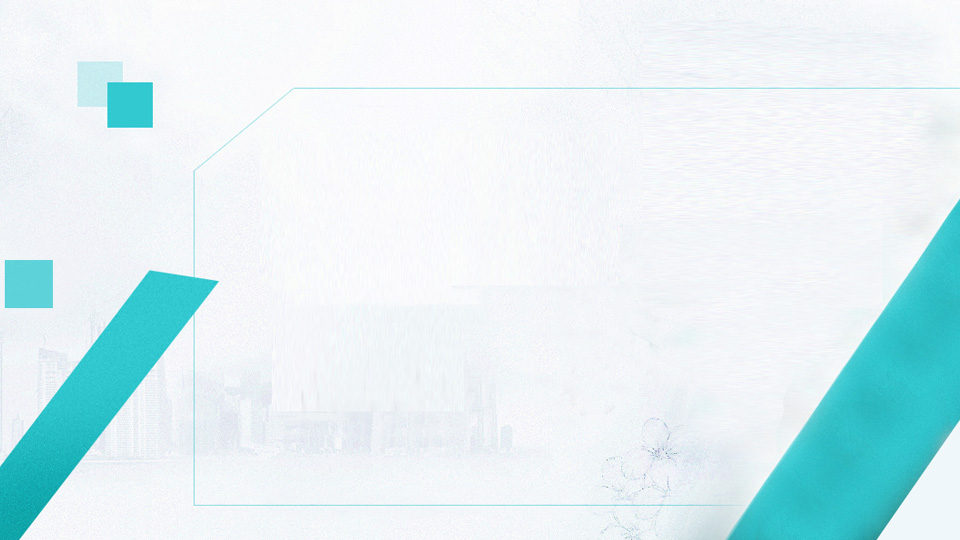 PART
需求文档整理
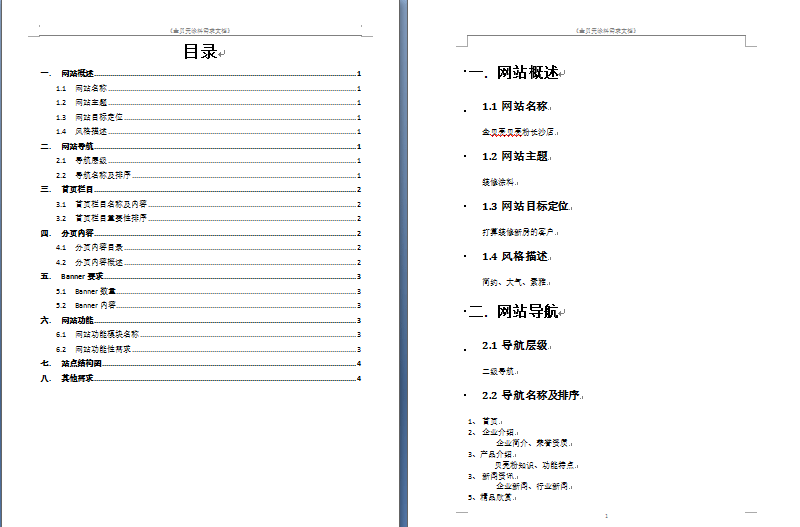 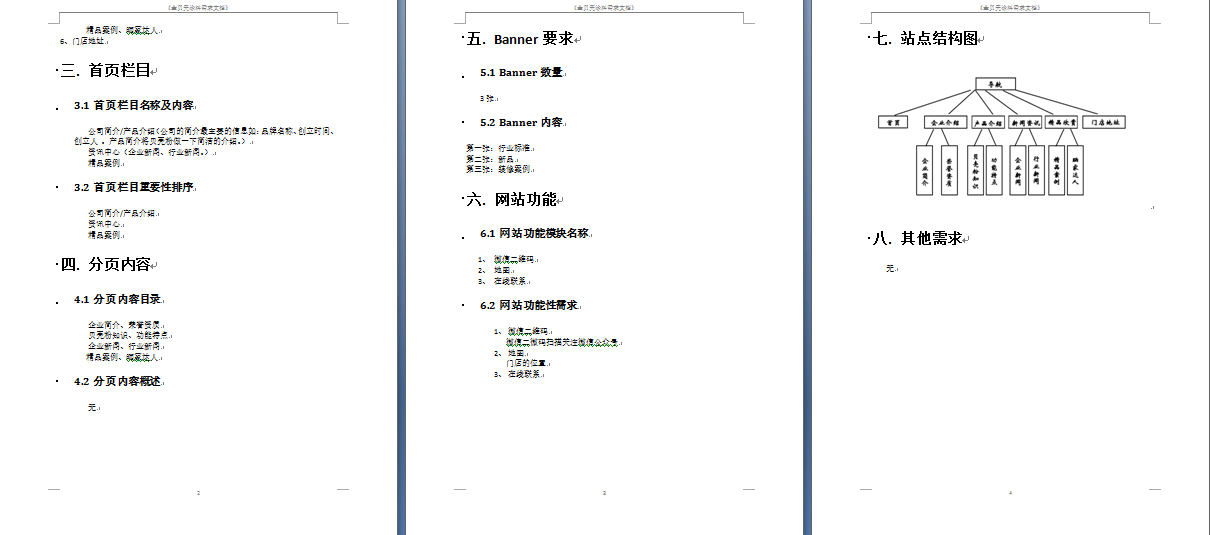 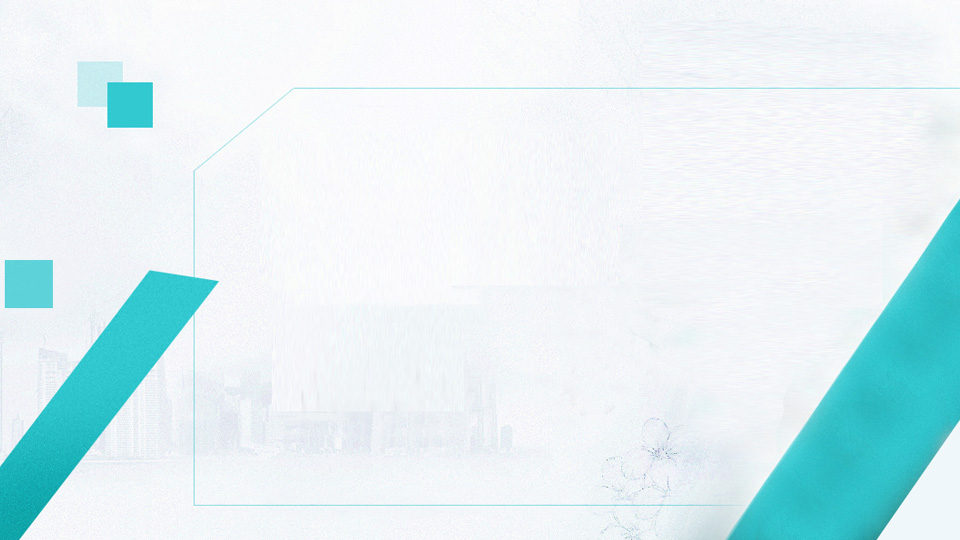 谢谢观看